Family Functions


Changing Relationships and Gender Equality: Two Case Studies on Campaigns to Change Marriage in the UK
@LSELibrary
Library
[Speaker Notes: 1min

Aim to discuss the schools and public programme developed at LSE in last 4 years. 

Why we decided to develop the public and schools programme

How we did it

And how working with others has shown us what more we can do and how our collections can be of value to learning beyond HE 
Partnership – not just formal funding partners, collaborations

Partners – where LSE main source of collections’ materials and knowledge
Collaborators – LSE one of several organisations providing resources 
Others more single activities which lead to ongoing relationships

And of course the challenges and our learning often by doing

I will use  2 examples to highlight where partnership working has really benefitted us. 

Talking of the learning projects not partnerships in collection and digitisation e.g Google Arts and Culture]
“Feminism is not just a matter of political rights, or rights to education and equal pay; the real problem is the way the family is organised and imagined.”

Russian theorist and activist Alexandra Kollontai, 1909
@LSELibrary
Library
[Speaker Notes: 1min

Aim to discuss the schools and public programme developed at LSE in last 4 years. 

Why we decided to develop the public and schools programme

How we did it

And how working with others has shown us what more we can do and how our collections can be of value to learning beyond HE 
Partnership – not just formal funding partners, collaborations

Partners – where LSE main source of collections’ materials and knowledge
Collaborators – LSE one of several organisations providing resources 
Others more single activities which lead to ongoing relationships

And of course the challenges and our learning often by doing

I will use  2 examples to highlight where partnership working has really benefitted us. 

Talking of the learning projects not partnerships in collection and digitisation e.g Google Arts and Culture]
Back Ground: Women and Family in the  Victorian Period
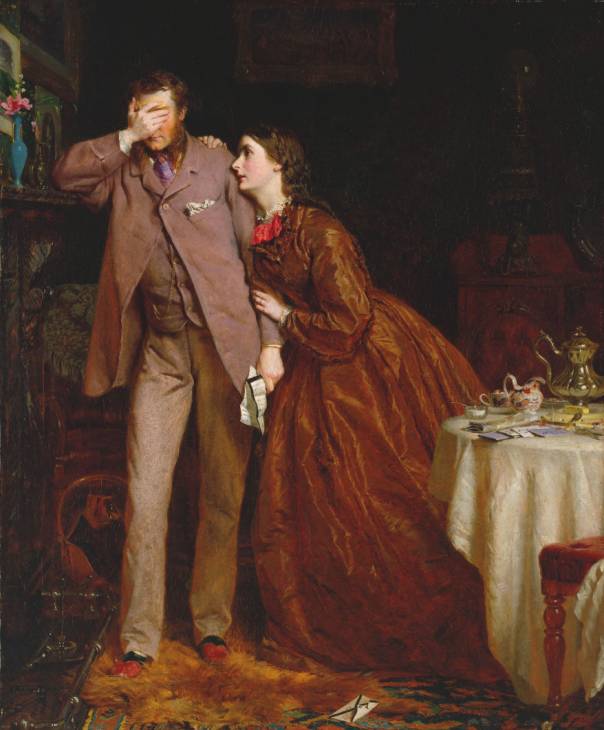 Angel of the House
A woman’s function was to please her husband.  Her sphere was the domestic sphere.
Women needed to ensure that home is a refuge for men from the stresses and strains or everyday life
This concept was central to Victorian beliefs about the proper ordering of society.
Men and women occupy different spheres in society
Questions:
Case Study: Caroline Norton
Unhappily married to George Norton MP.
Norton beat her.
Norton committed adultery.
She was unable to divorce him but left her husband.
Norton prevented her from seeing her three children.
Her earnings as a writer went to her husband, who gave her a small allowance.
Question
Gender Inequality
Until 1857:
A married woman had no separate legal identity from her husband.
All her property and earnings belonged to her husband.
The children of the marriage were legally his.
A husband could refuse his wife access to her children.
Caroline Norton campaigned and due to her political writing, two acts were brought in:
Further Acts around Marriage and Child Custody
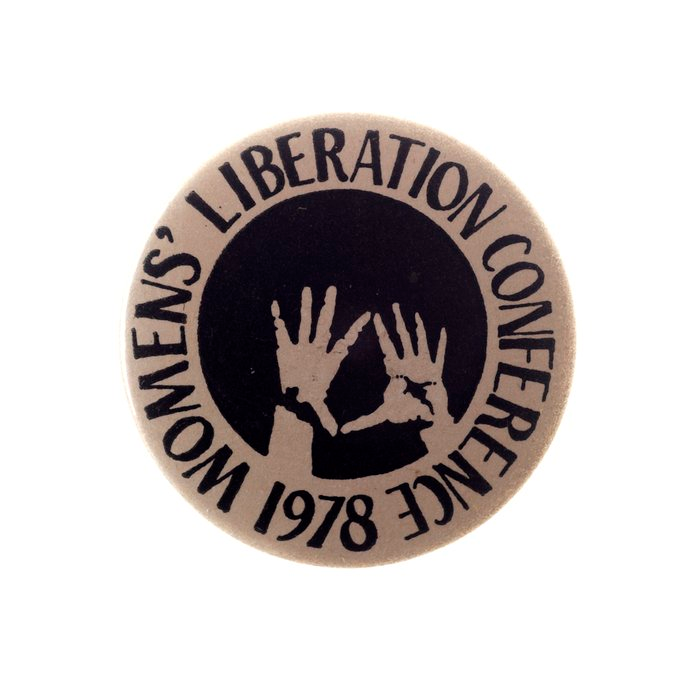 Feminism in the 1970s
Sometimes known as ‘Second Wave Feminism’.
Early liberation movement formed in 1970-78 conferences.
Known as the Women’s Liberation Movement in the 1970s and 1980s.
Key Demands – Free 24 Hour Child Care, Equal Pay Now, Equal Education and Job opportunities, Free Contraception and Abortion on Demand.
Campaigns against violence against women: refuges set up for women experiencing violence in the home.
Rape Crisis Centre founded in London 1976, Reclaim the Streets marches
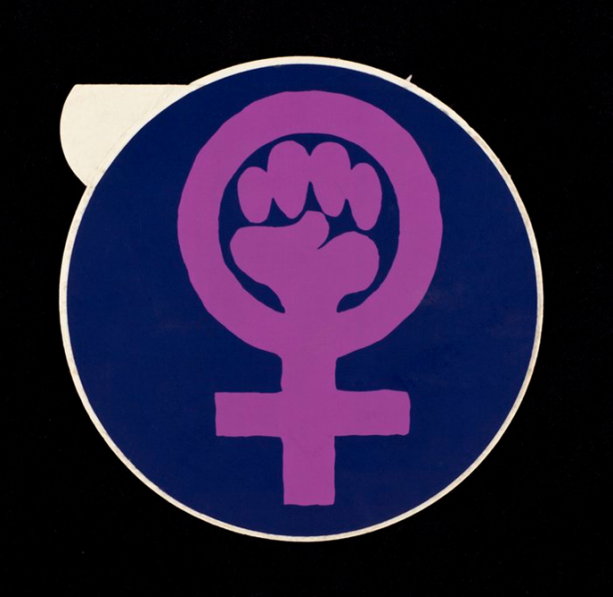 Case Study: Women’s Liberation Movement
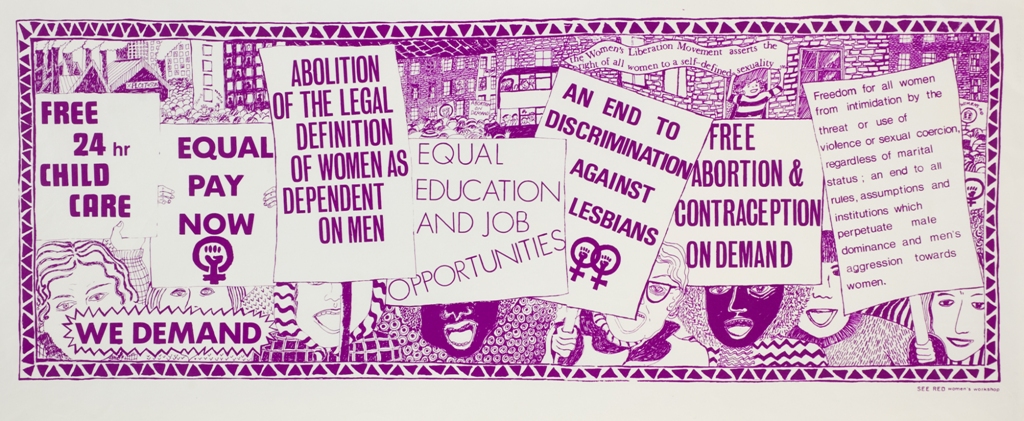 Women’s Liberation Movement
Look at the poster – what are the demands?
Slogan of the WLM
Our Bodies Our Selves
Abortion Rights
Marriage Rights
Childcare
Reclaim the Night
Sexual Violence
Abuse in the home
The Personal is Political
“There is no . . . single issue struggle. We do not live single issue lives.”
Audre Lorde, 1982
Case study: The Realities of Marriage in 1970s
Financial dependence: independent taxation for married women was only introduced in 1990. Until then, a wife’s income was added to her husband’s income for taxation.
Married men could claim tax back on ‘their’ wife’s income
Laws around income and property barely updated since Victorian period 
Married women couldn’t get credit cards or loans without husband’s signature until 1975
Single women often had to get their father’s signature for credit cards
Rape in marriage (even after separation) was not illegal until 1991
Why Be A Wife?Look at the leaflet
Domestic Violence
Erin Pizzey set up the first women’s refuge in the UK in 1971 (Chiswick Women’s Aid, now Refuge).
Term ‘domestic violence’ first used in Parliament in 1973.
1974 book Pizzey published Scream Quietly or the Neighbours Will Hear.
Domestic Violence Act passed in 1976 and provided legal protection to female victims of domestic violence.
Legal Changes to Marriage 1945 - 1991
Further Resources
British Library: https://www.bl.uk/sisterhood 
Spare Rib Magazine Collection: https://www.bl.uk/spare-rib
BBC Archive: Second wave Feminism
Women’s Legal Landmarks: Family
Onjali Q. Rauf book, The Star Outside My Window – web page on domestic abuse
@LSELibrary
Library
[Speaker Notes: 1min

Aim to discuss the schools and public programme developed at LSE in last 4 years. 

Why we decided to develop the public and schools programme

How we did it

And how working with others has shown us what more we can do and how our collections can be of value to learning beyond HE 
Partnership – not just formal funding partners, collaborations

Partners – where LSE main source of collections’ materials and knowledge
Collaborators – LSE one of several organisations providing resources 
Others more single activities which lead to ongoing relationships

And of course the challenges and our learning often by doing

I will use  2 examples to highlight where partnership working has really benefitted us. 

Talking of the learning projects not partnerships in collection and digitisation e.g Google Arts and Culture]